Politiques publiques d’aide à l’emploi
Eléments de cadrage
Une succession de politiques d’aide à l’emploi (« contrats aidés ») depuis plus de 25 ans (Travaux d‘Utilité Collective, Contrats Emploi Solidarité, Emploi Local d‘Insertion,  Emplois-Jeunes, Contrats d’accompagnement dans l’emploi, Contrat unique d’insertion, Emplois tremplin, Contrats d’avenir)

Des dispositifs aux finalités différentes (insertion des individus et/ou développement d’activités)

Une large mobilisation du mouvement sportif autour de ces dispositifs
[Speaker Notes: Les travaux d'utilité collective (TUC) étaient un contrat aidé créé en France en 1984 sous le gouvernement de Laurent Fabius1, et abrogé en 1990 lors de l'introduction du Contrat Emploi Solidarité2.
Créé en 1990, le contrat emploi solidarité (CES) est un contrat de travail relevant du droit français. Il fait partie des contrats aidés.
Il a été mis en place par Michel Rocard, alors Premier ministre, pour favoriser l'insertion professionnelle des personnes sans emploi, pour travailler dans des collectivités territoriales, les établissements publics et les associations.
L'Etat accorde une aide de 65 000 F par an aux associations créant un emploi local d'insertion (ELI) afin de développer l'offre locale d'insertion dans le cadre du RMI ou de la loi sur le logement des personnes défavorisées. Les postes créés devront être des emplois d'agents de développement " de bon niveau ". 500 ELI seront créés en 1993.
Nouveaux services-emplois jeunes ou plus communément Emplois-jeunes est le nom donné à un type de contrat de travail de droit privé français. Il a été créé en 1997 par le gouvernement Jospin. les emplois-jeunes font partie descontrats aidés.
Les CES ont été arrêtés depuis le 1er mai 2005, et sont remplacés par les contrats d'accompagnement dans l'emploi (CAE) qui ont les mêmes caractéristiques, mais mettent plus en jeu le fait que le contrat doit être transitoire vers un contrat de travail non-aidé.
Depuis le 1er janvier 2010 est entré en vigueur, en métropole, le nouveau « contrat unique d’insertion » (CUI) créé par la loi n° 2008-1249 du 1er décembre 2008. Ce contrat prend la forme, dans un cadre rénové, du contrat initiative emploi (CUI-CIE) dans le secteur marchand et du contrat d’accompagnement dans l’emploi (CUI-CAE), dans le secteur non marchand. Il a pour objet de faciliter l’insertion professionnelle des personnes sans emploi rencontrant des difficultés sociales et professionnelles d’accès à l’emploi. Il donne lieu à une convention conclue entre l’employeur, le salarié et, selon le cas, Pôle emploi agissant pour le compte de l’État, ou le président du Conseil général. Dans un souci de simplification, le CUI est soumis à un certain nombre de dispositions qui s’appliquent quelle que soit la forme, CUI-CIE ou CUI-CAE, sous laquelle il sera décliné.]
Un nouveau dispositif : les emplois d’avenir
Objectif: Agir contre le chômage des jeunes les plus éloignés de l’emploi
Employeurs ciblés: principalement le secteur associatif
Publics bénéficiaires:
Jeunes de 16 à 25 ans, pas ou peu qualifiés (CAP/BEP, BAC),
Issus de Zones Urbaines Sensibles (ZUS) ou de zones rurales à fort chômage des jeunes. 
Durée, nature du contrat et de l’aide
De 1 à 3 ans avec la possibilité de prolonger l’aide si le jeune est engagé dans un processus de qualification,
Temps plein,
75% du coût de l’emploi,
CDD ou CDI.

 Politique basée sur une logique d’insertion
Les besoins du Mouvement Sportif
Un secteur en pleine structuration

Des besoins en emplois qualifiés:
	Postes d’encadrement ou de développeurs nécessitant une autonomie et une qualification suffisantes pour structurer et inscrire dans la durée l’activité des associations

Une démarche de professionnalisation à accompagner
Un enjeu de convergence des politiques d’emplois
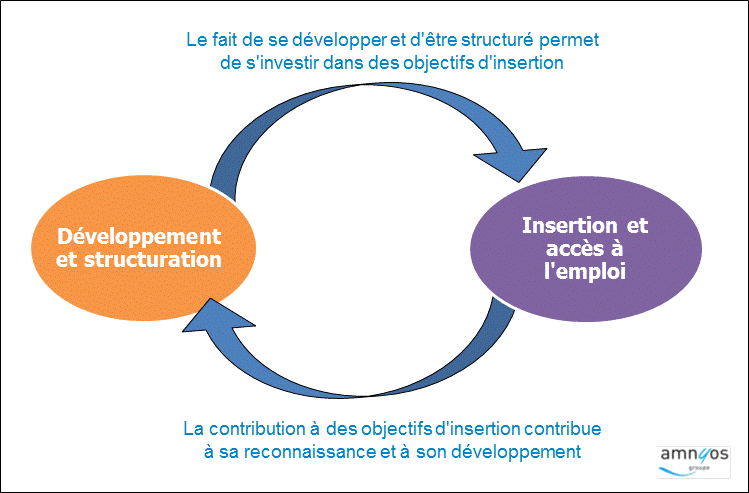 Etude sur la convergence des politiques d’emploi 
(CNAR Sport/Cabinet Amnyos – septembre 2012)
Un enjeu de convergence des politiques d’emplois
Un prototype de la politique d’emploi du Mouvement sportif à  deux visages selon les finalités visées :

DÉVELOPPEMENT et STRUCTURATION : faire progresser son activité, s'inscrire dans une perspective durable
INSERTION : permettre l'accès à l'emploi de personnes qui en sont éloignées

 2 finalités à différencier (du point de vue des publics visés, des niveaux de qualification, des exigences associées, du montant ou de la durée de l'aide…) même si elles se complètent :
le sport pourra d'autant plus poursuivre des objectifs d'insertion qu'il sera structuré,
et réciproquement la contribution à des objectifs d'insertion favorisera la reconnaissance et le développement du sport
Quelle position ?
Vers une politique globale d’aide à l’emploi associant :
L’ accompagnement des structures sportives par la création de postes au sein de relais territoriaux du Mouvement Sportif,

Le développement d’emplois structurants dans les clubs,

Le soutien à l’effort collectif de lutte contre le chômage par les politiques d’insertion à travers la mobilisation des politiques d’insertion (CUI-CAE et emplois d’avenir).